การทำลายเอกสารของมหาวิทยาลัยธรรมศาสตร์
นายสมชาติ เย็นประยูร
กองกลาง มหาวิทยาลัยธรรมศาสตร์
ขั้นตอนการทำลายเอกสารของมหาวิทยาลัยธรรมศาสตร์
ขั้นตอนที่ 1       ตามระเบียบสำนักนายกรัฐมนตรี ว่าด้วยงานสารบรรณ พ.ศ.2526                          และแก้ไขเพิ่มเติม (ฉบับที่ 2) พ.ศ.2548   ข้อ 66  ภายใน 60 วัน หลังสิ้นปีปฏิทิน                          เจ้าหน้าที่ผู้รับผิดชอบในการเก็บหนังสือสำรวจหนังสือที่ครบอายุการจัดเก็บ                          ไม่ว่าจะเป็นหนังสือที่เก็บไว้เองหรือที่ฝากเก็บไว้ที่กองจดหมายเหตุแห่งชาติ

ผู้รับผิดชอบ     เจ้าพนักงานธุรการที่ได้รับมอบหมายการจัดเก็บเอกสารของหน่วยงาน
ขั้นตอน / วิธีการทำงาน
	1. เจ้าพนักงานธุรการฯ ทำหนังสือบันทึกให้ คณบดีคณะ  วิทยาลัย , รองอธิการบดีฝ่ายฯ ที่ควบคุมดูแลกองต่าง ๆ ลงนามให้เจ้าหน้าที่ทุกคนที่จัดเก็บเอกสารทำการสำรวจเอกสารที่หมดความจำเป็นใช้อ้างอิง ทำบัญชีส่งมอบเอกสารดังกล่าวพร้อมกำหนดอายุการทำลาย(ตามระเบียบฯ พ.ศ. 2526 แก้ไขเพิ่มเติม พ.ศ. 2548 ข้อ 57 ดู folder) แล้วลงลายมือชื่อส่งให้เจ้าพนักงานธุรการฯ
	2. เจ้าพนักงานธุรการฯ สำรวจเอกสารและหนังสือที่ครบอายุในทะเบียนเก็บเอกสารและ หนังสือที่ส่งมาจากเจ้าหน้าที่ฝ่ายต่าง ๆ            (โดยดูจาก  1. บัญชีคุมแฟ้มเก็บเอกสาร(ดูในfolder)                              2. บัญชีนำส่งของเจ้าหน้าที่ฝ่ายต่าง ๆ                               3. แนวทางการกำหนดอายุเอกสารกลางของมหาวิทยาลัยธรรมศาสตร์(ดูในfolder)                              4. ข้อ 57 อายุการเก็บหนังสือ)
	3. คัดแยกเอกสาร, หนังสือที่จะทำลาย โดยการแยกเอกสารเป็นกลุ่มเรื่อง เช่น หมวดการเงิน , หมวด คำสั่ง, หมวด หนังสือโต้ตอบต่าง ๆ ฯลฯ
	4. ดำเนินการจัดเรียงเอกสารตามวันที่ ลำดับก่อนหลัง
ขั้นตอนที่ 2   จัดทำบัญชีหนังสือขอทำลายหนังสือราชการ มีต้นฉบับและสำเนาคู่ฉบับ                       จำนวน 1 ชุด ตามแบบที่ 25 ท้ายระเบียบสารบรรณข้อ 66
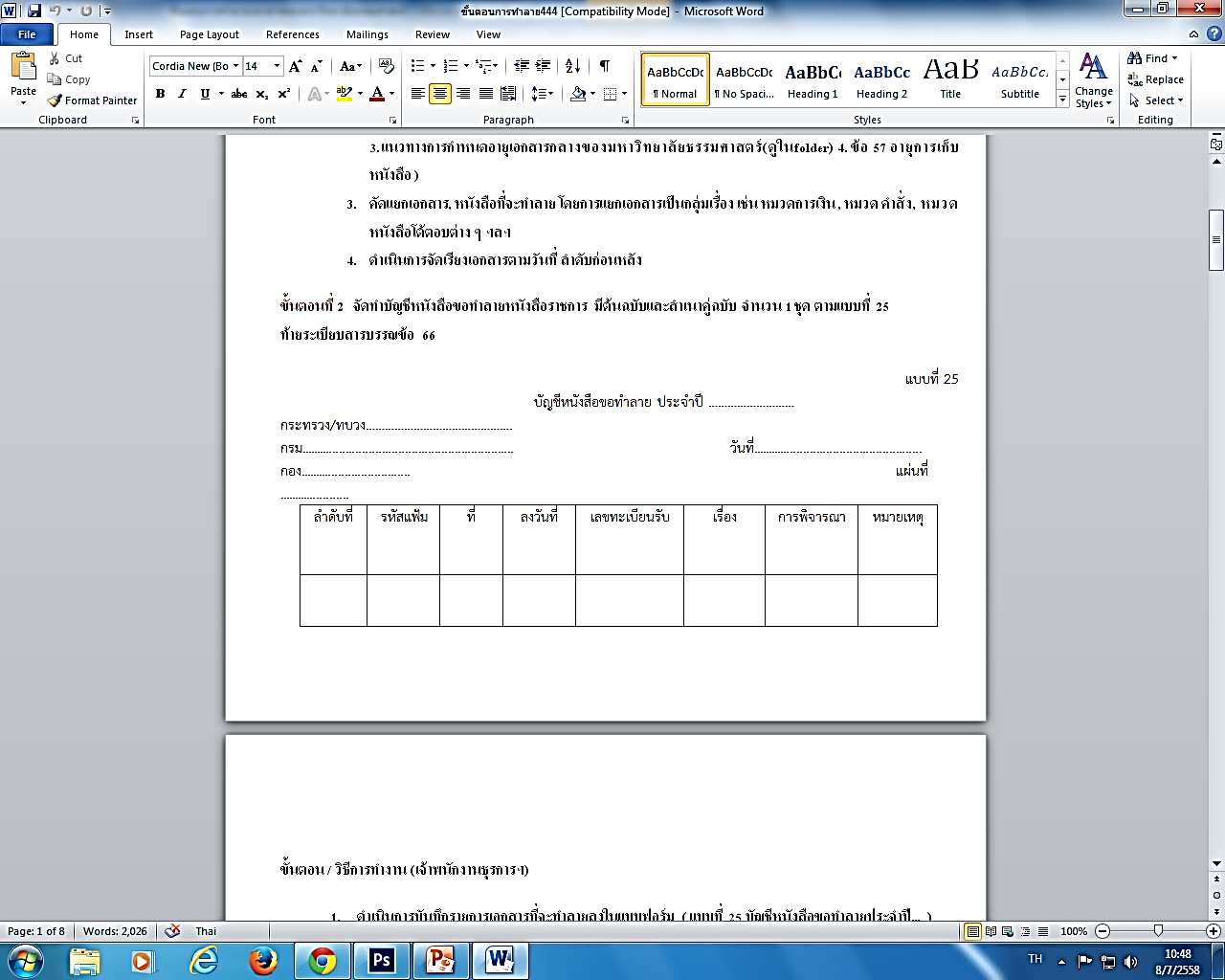 ขั้นตอน / วิธีการทำงาน (เจ้าพนักงานธุรการฯ)
1. ดำเนินการบันทึกรายการเอกสารที่จะทำลายลงในแบบฟอร์ม ( แบบที่ 25 บัญชีหนังสือขอทำลายประจำปี... )
2. แจ้งผลการสำรวจ (บัญชีหนังสือขอทำลาย ประจำปี...) ให้ผู้บังคับบัญชาระดับต้นทราบ (เสนอเลขานุการคณะ,วิทยาลัย , ระดับกองเสนอผู้อำนวยการโดยผ่านหัวหน้างาน)
3. เลขานุการคณะ, วิทยาลัย / ผู้อำนวยการกอง  รับทราบเอกสารที่จะทำลาย (ถ้าไม่มีข้อท้วงติงก็ดำเนินการต่อไป)
ขั้นตอนที่ 3   ข้อ 67 ให้หัวหน้าส่วนราชการระดับกรมแต่งตั้งคณะกรรมการทำลายเอกสาร 
           ขั้นตอน /  วิธีการทำงาน       
                   เจ้าพนักงานธุรการฯ ทำคำสั่งแต่งตั้งคณะกรรมการทำลายหนังสือ ประกอบด้วยประธานกรรมการ (เลขานุการคณะ,ผู้อำนวยการ) , กรรมการตัวแทนจากหอจดหมายเหตุ มธ. , กรรมการตัวแทนจากสำนักงานอธิการบดี และกรรมการจากหน่วยงานที่ขอทำลาย โดยให้เจ้าพนักงานธุรการที่ได้รับมอบหมายการจัดเก็บเอกสารเป็นเลขานุการ  โดยปกติให้แต่งตั้งจากข้าราชการตั้งแต่ระดับ 3 หรือเทียบเท่าขึ้นไป
ขั้นตอนที่ 4        ผู้มีอำนาจลงนาม  ข้อ 67
           1.   อธิการบดี มีคำสั่งแต่งตั้งคณะกรรมการทำลายหนังสือราชการ โดยคณะกรรมการฯ มีหน้าที่ตามระเบียบฯ ข้อ 68
                     1.1 พิจารณาหนังสือที่จะขอทำลาย ตามบัญชีหนังสือขอทำลาย
                     1.2. กรณีที่คณะกรรมการมีความเห็นว่าหนังสือฉบับใดไม่ควรทำลาย และควรขยายระยะเวลาการเก็บไว้ 
                            ให้ลง ความเห็นว่าจะขยายระยะเวลาการเก็บไว้เมื่อใด ในช่องการพิจารณา
                      1.3. กรณีที่คณะกรรมการมีความเห็นว่าหนังสือเรื่องใดควรทำลาย ให้กรอกเครื่องหมาย  (X)                              ลงในช่องการพิจารณา
                      1.4. เสนอรายงานผลการพิจารณา พร้อมทั้งบันทึกความเห็นต่อผู้บังคับบัญชา เพื่อพิจารณาสั่งการต่อไป
                      1.5. ควบคุมการทำลายหนังสือจากหัวหน้าส่วนราชการระดับกรมฯ ผ่านขั้นตอนตามระเบียบฯ  เมื่อทำลาย                                  หนังสือราชการเรียบร้อยแล้ว ให้ทำบันทึกลงนามร่วมกันเสนอผู้มีอำนาจอนุมัติทราบ
            2.   เจ้าพนักงานธุรการฯ นำคำสั่งฯ ที่อธิการบดีลงนามแล้วไปออกเลขที่กับเจ้าหน้าที่
            3.   แจ้งคณะกรรมการฯ ทราบโดยให้คณะกรรมการลงนามรับทราบในคำสั่ง (พร้อมนัดประชุมกรรมการ                   ทำลายเอกสาร)
ขั้นตอนที่ 5     พิจารณาเอกสารที่ขอทำลาย
      ขั้นตอน / วิธีการทำงาน   (คณะกรรมการ)
             1.ให้คณะกรรมการฯ พิจารณาเอกสารที่จะทำลาย
	1.1 ถ้าเรื่องใดควรทำลายให้ทำเครื่องหมาย  X  ลงในช่องการพิจารณา (แบบฟอร์มที่ 25)
	1.2 ถ้าเรื่องใดเห็นว่าไม่สมควรทำลายให้ลงความเห็นในช่องการพิจารณา
	1.3 พนักงานธุรการฯ ดำเนินการจดรายงานการประชุม
	1.4 กรณีที่กรรมการให้มีการแก้ไขหรือให้เก็บหนังสือไว้ก่อน ก็ให้ดำเนินการแก้ไข ปรับเปลี่ยนบัญชี                            ตามแบบฟอร์มที่ 25
	1.5 พนักงานธุรการฯ ทำรายงานสรุปให้คณบดี (ระดับคณะ, วิทยาลัย, สำนักงาน) หรือรองอธิการบดี                            ฝ่ายต่าง ๆ ที่ดูแลกองต่าง ๆ)  เพื่อดำเนินการทำหนังสือถึงอธิการบดีเพื่อดำเนินการต่อไป
ขั้นตอนที่ 6   รายงานอธิการบดี (ข้อ 68.4)  และข้อ 69
          วิธีการทำงาน
            1. พนักงานธุรการฯ ทำหนังสือรายงานผลการพิจารณาพร้อมทั้งบันทึกความเห็นแย้งของคณะกรรมการ (ถ้ามี)
ต่ออธิการบดีเพื่อพิจารณาสั่งการต่อไป        2. อธิการบดีได้รับรายงาน (จากข้อ1) ให้พิจารณาสั่งการ
               2.1 ถ้าอธิการบดีเห็นว่าหนังสือเรื่องใดยังไม่ควรทำลาย ให้สั่งการให้เก็บหนังสือนั้นไว้จนถึงเวลาการทำลายงวดต่อไป
                 2.2 ถ้าอธิการบดีเห็นว่าหนังสือที่เสนอควรทำลายได้ ก็จะลงนามหนังสือถึงกองจดหมายเหตุแห่งชาติฯ พิจารณาต่อไป
                 2.3 ข้อยกเว้น ถ้าหน่วยงานใดได้ทำหนังสือทำความตกลงกับกรมศิลปากรแล้ว ไม่ต้องส่งไปให้พิจารณา
ขั้นตอนที่ 7        กองหอจดหมายเหตุแห่งชาติ กรมศิลปากร พิจารณา (ข้อ 70, 70.1 , 70.2)
 ขั้นตอน / วิธีการทำงาน
               1.  ถ้ากองจดหมายเหตุแห่งชาติฯ เห็นชอบด้วย ให้แจ้งให้ส่วนราชการนั้นดำเนินการทำลายหนังสือต่อไป
                 2.  แต่ถ้ากองจดหมายเหตุแห่งชาติฯ ไม่แจ้งให้ทราบอย่างใดภายในกำหนดเวลา 60 วัน นับแต่วันที่ส่วนราชการนั้นได้ส่งเรื่องให้กองจดหมายเหตุแห่งชาติฯ ให้ถือว่ากองจดหมายเหตุแห่งชาติฯ ได้ให้ความเห็นชอบแล้ว และให้ส่วนราชการทำลายหนังสือได้ ทางปฏิบัติเจ้าพนักงานธุรการฯ ควรโทร.ไปถามทางหอจดหมายเหตุแห่งชาติก่อน
               3.  ถ้ากองจดหมายเหตุแห่งชาติฯ เห็นว่าหนังสือฉบับใดควรจะขยายเวลาการเก็บไว้อย่างใดหรือให้เก็บไว้
ตลอดไป ให้แจ้งให้ส่วนราชการนั้นทราบ และให้ส่วนราชการนั้น ๆ ทำการแก้ไขตามที่กองจดหมายเหตุแห่งชาติฯ แจ้งมา และถ้า หนังสือรายการใดที่เห็นควรให้ส่งไปเก็บไว้ที่กองจดหมายเหตุแห่งชาติฯ ก็ให้ส่วนราชการนั้น ๆ ปฏิบัติตาม
ขั้นตอนที่ 8   วิธีการทำลายหนังสือ
ขั้นตอน / วิธีการทำงาน  (พนักงานธุรการฯ  ,  คณะกรรมการ)
           1. ในการทำลายเอกสารจะมีวิธีการทำลาย โดยการเผา และวิธีการย่อยกระดาษ ซีกจนนำมาอ่านไม่ได้  
โดยการติดต่อโรงงานกระดาษ
           2. พนักงานธุรการฯ ทำบันทึกถึงคณบดีคณะ วิทยาลัย, รองอธิการบดีฝ่ายฯ ที่ดูแลกองต่าง ๆ เพื่อขออนุมัติ 
ทำลาย โดยการติดต่อโรงงานรับซื้อกระดาษ
                   2.1 ตกลงราคาและแจ้งโรงงานมารับซื้อกระดาษเพื่อไปทำการย่อย
                   2.2 นำเงินที่ได้ส่งกองคลังเพื่อเป็นรายได้ของแผ่นดิน
           3.  พนักงานธุรการฯ ทำหนังสือบันทึกข้อความ ให้คณะกรรมการลงนามรายงานผลการทำลายเอกสารเสนออธิการบดี เพื่อทราบ
           4.   เอกสารการทำลายทั้งหมดมีอายุการเก็บ 5 ปี